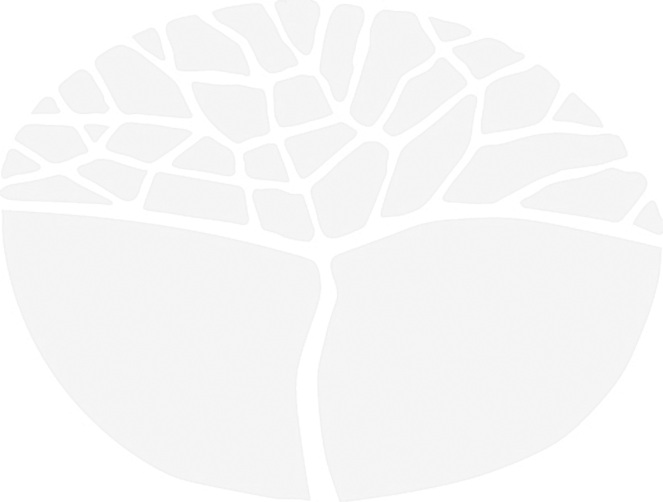 Career and EnterpriseWebinar
2014/#####			© 2014 School Curriculum and Standards Authority
How has the content changed?
ATAR course		Year 11 and Year 12
The Rationale has been revised. 
The Content organisers have been changed.
Content has been elaborated and updated. 
Direct reference to the Australian Blueprint for Career Development and the Australian Employability Skills Framework have been removed from the syllabus.
Content dot points have been revised to provide:
improved sequencing 
clearer statements of content expectation and depth of treatment
an increased emphasis of a more practical approach.
A Glossary has been added to each syllabus (specific to the pair of units).
The Grade descriptions for Year 11 and Year 12 are those from Stage 2 and 3 with minor revisions to the wording.
How has the content changed?
General course		Year 11 and Year 12
Same as ATAR.
An increased emphasis of a more practical approach.
Increased relevancy to the ability level of the cohort.
The Grade descriptions for Year 11 and Year 12 are those from Stage 1 and 2 with minor revisions to the wording.
How has the content changed?
Foundation course	Year 11 and Year 12
New course
Only students who do not meet the appropriate literacy and numeracy requirements of the OLNA are able to enrol in this course.
How has assessment changed?
ATAR course Year 11 and 12
The assessment types are:
Production/performance (previously Production)
Individual pathway plan/career portfolio (previously included in Production)
Investigation, Response and Examination (no change).

The descriptions of each assessment type have been revised to:
reflect the changes to the assessment types
improve the readability and clarity
align more closely to syllabus content.
How has assessment changed?
ATAR course Year 11 and 12 
Assessment type weightings:
How has assessment changed?
General course Year 11 and 12
The assessment types are:
Production/performance (previously Production)
Individual pathway plan/career portfolio (previously included in Production)
Externally set task (has been added)
Investigation, Response and (no change).
Examination has been removed as a separate assessment type.
The descriptions of each assessment type have been revised to:
include greater focus on the practical nature of the course.
How has assessment changed?
General course Year 11 and 12 
Assessment type weightings:
What is the role of the EST?
an EST process will be introduced for all General and Foundation courses at Year 12
the EST will be:
60 minutes in duration
completed individually by students under test conditions
a sample EST is available on the website
the weighting is 15% of the school mark for the pair of units
included in the student assessment file for consensus moderation
on a rotation basis, schools will submit marks and a sample of student scripts to the Authority for validation of marks
the process will inform future school moderation visits
How have examinations changed?
Additional information has been removed.
Previewed sources will no longer be used as part of question construction.
The Extended answer section will require the answering of two questions from a choice of three, with no compulsory question.
Minor changes have been made to the wording of the supporting information to provide greater clarity.
SCSA support materials available
Syllabus
Sample course outlines for each unit
Sample assessment outline for the year
Sample tasks and marking keys – one for each assessment type for each pair of units
Sample EST (General and Foundation)
Other support
Career Education Association of WA –  providing professional learning opportunities as the need arises in 2014. 
	Contact:	info@ceawa.org.au
A separate webinar for Foundation courses.
Conclusion
For general enquiries: 
	info@scsa.wa.edu.au
For specific Career and Enterprise enquiries:
	Charmaine Ford
	Phone: 9273 6306
	Email: Charmaine.Ford@scsa.wa.edu.au